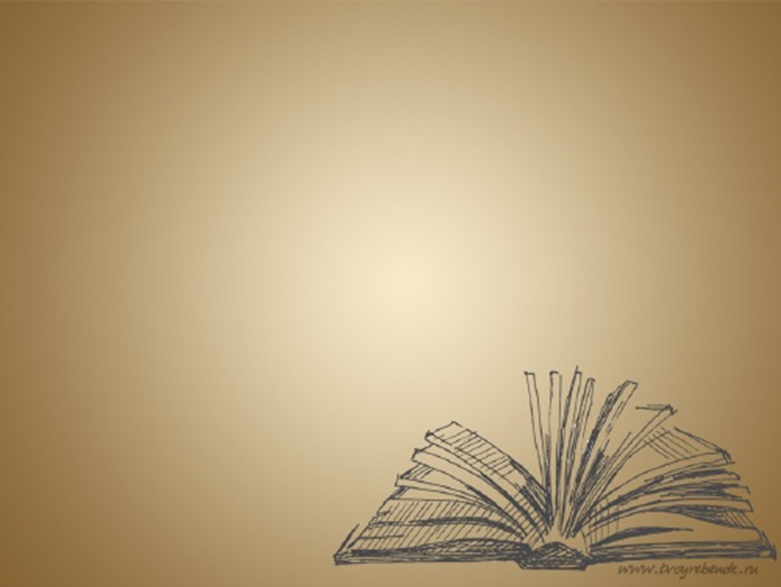 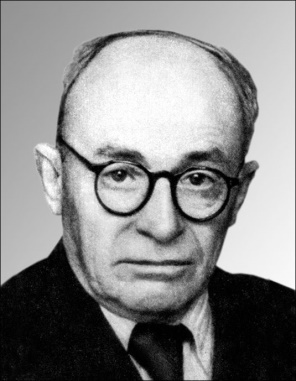 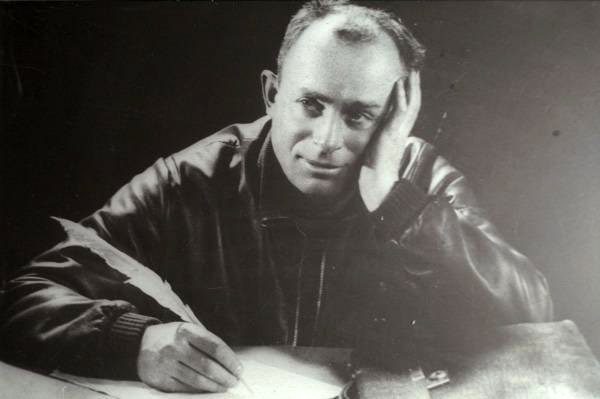 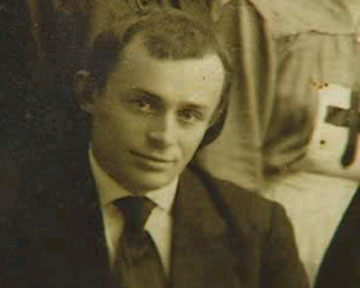 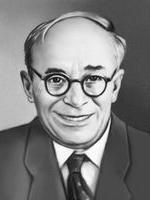 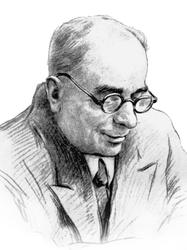 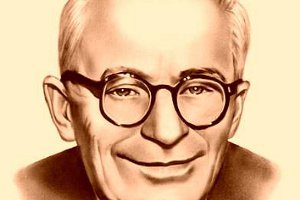 Дитинство Остапа Вишні
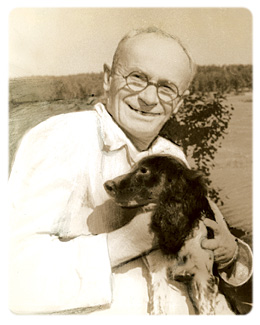 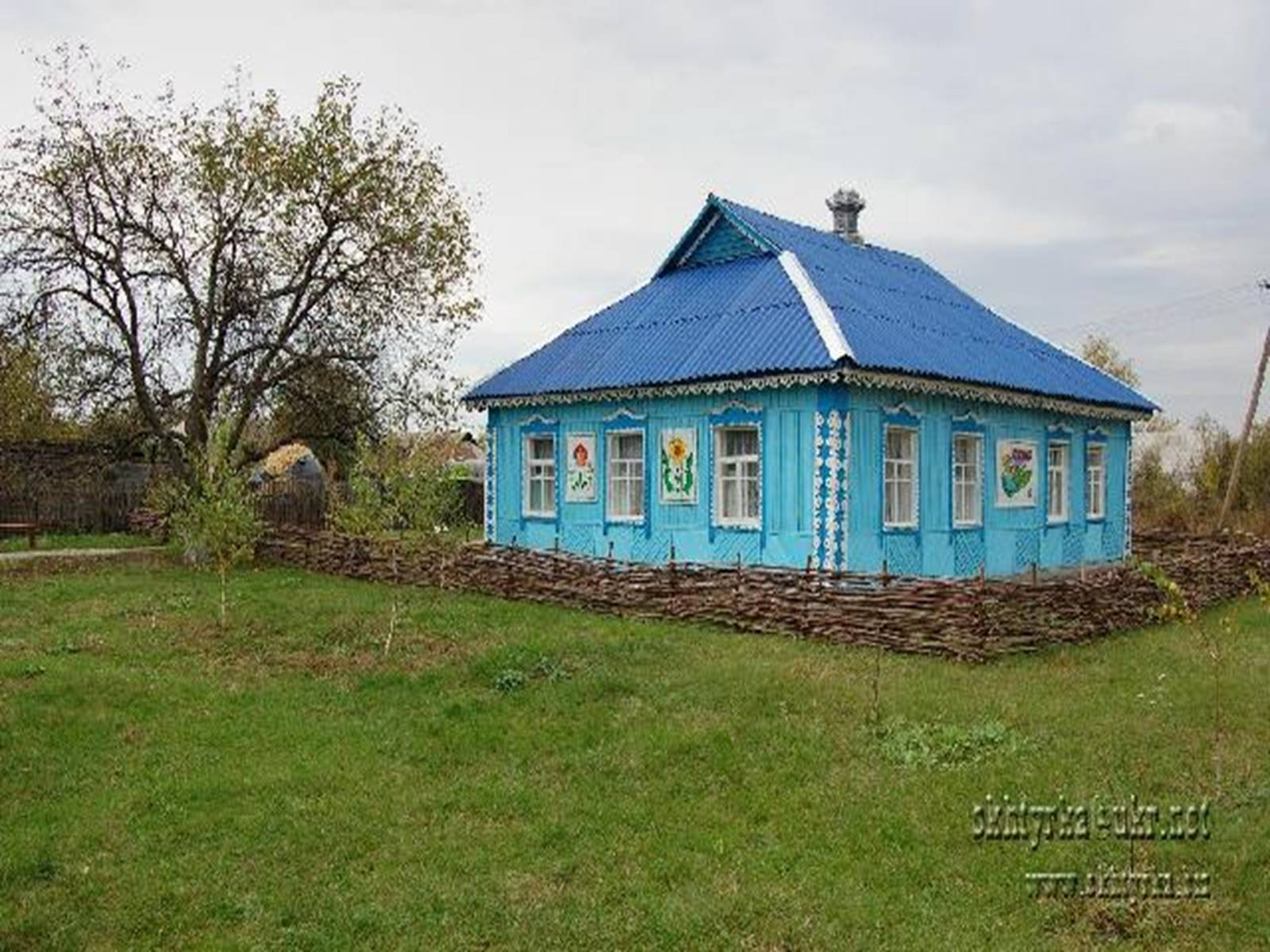 Будинок сім′ї Остапа Вишні
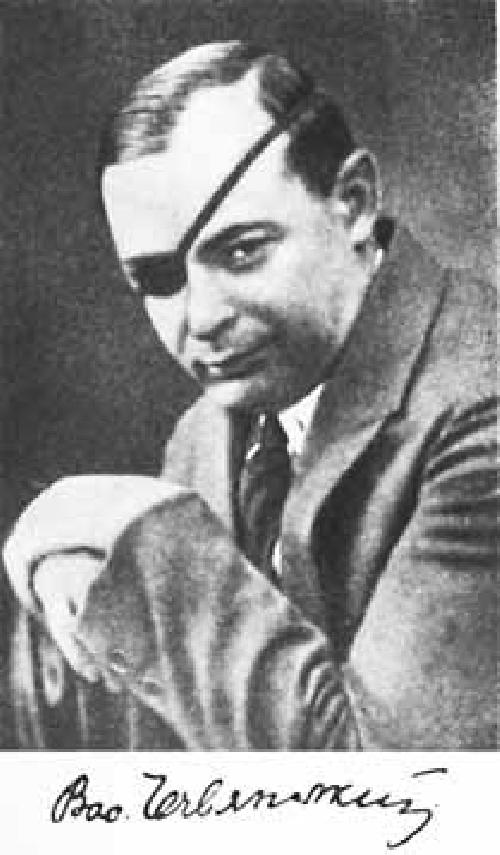 Найстарший брат Остапа Вишні — теж письменник, гуморист, відомий як Василь Чечвянський.
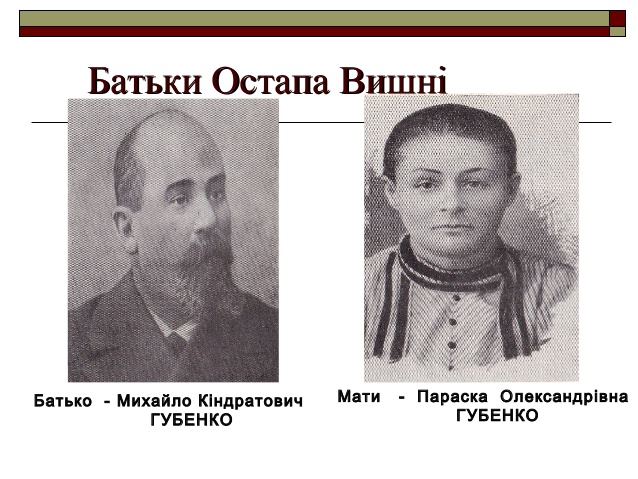 Ще з дитинства любив різних тварин: звірів і птахів. Коли жив у Харкові, у нього був дог Цяцька, якого він навчив сміятися, а згодом — спанієль Думка.
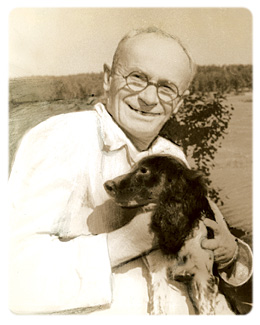 В оповіданні “Перший диктант” Остап Вишня майстерно створює комічний ефект, дивлячись на своє нелегке дитинство очима дорослої, досить забезпеченої людини.
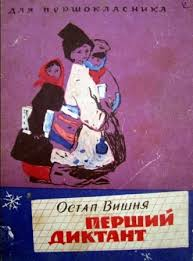 Дякую за увагу!